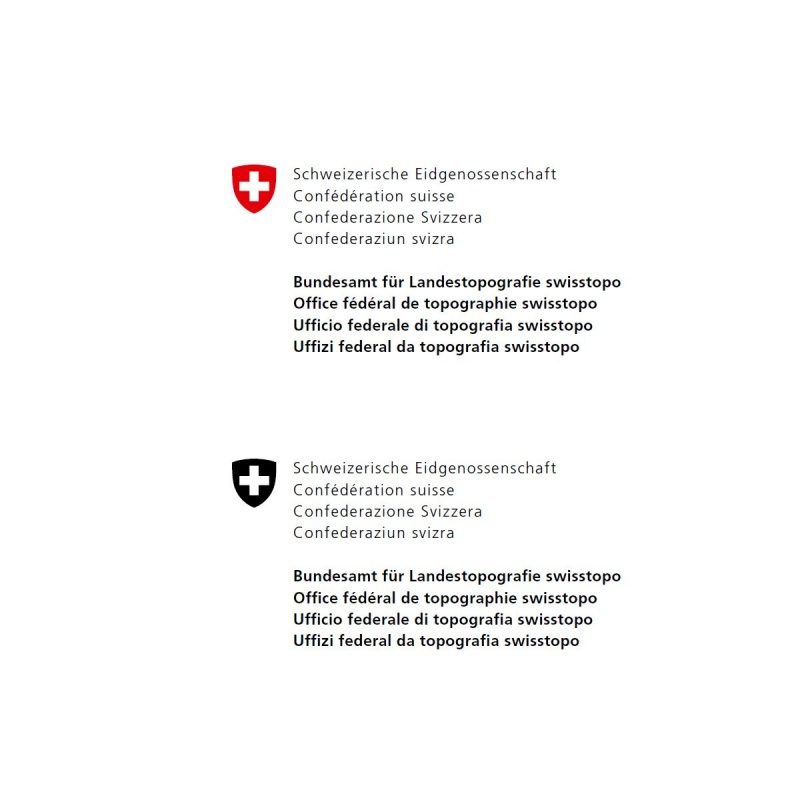 Borehole
Data Management System
a web interface for borehole data acquisition and management
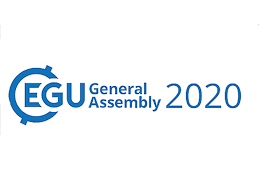 Cannata Massimiliano, Hoffmann Marcus, Antonovic P. Milan @SUPSINils Oesterling, Sabine Brodhag @Swisstopo
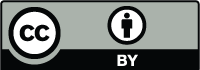 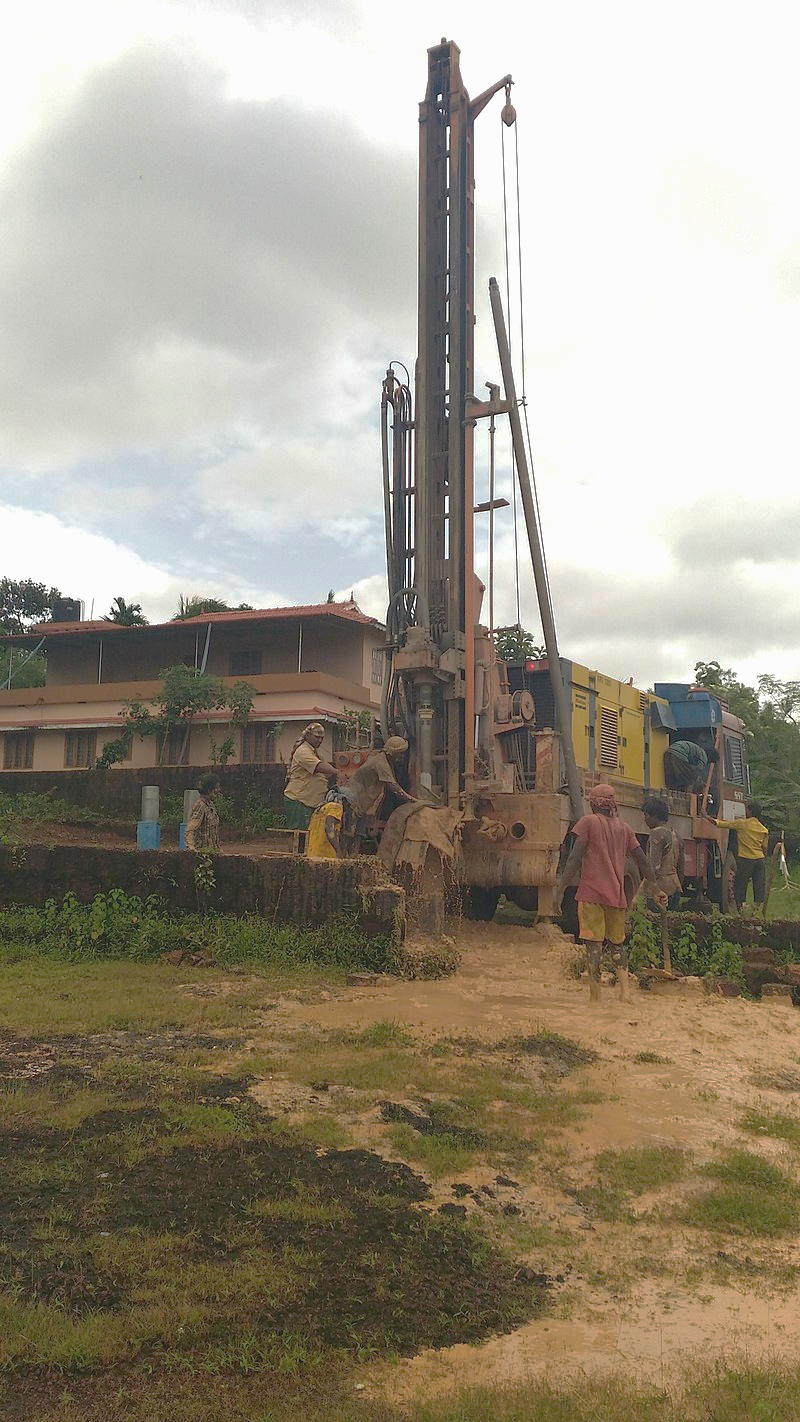 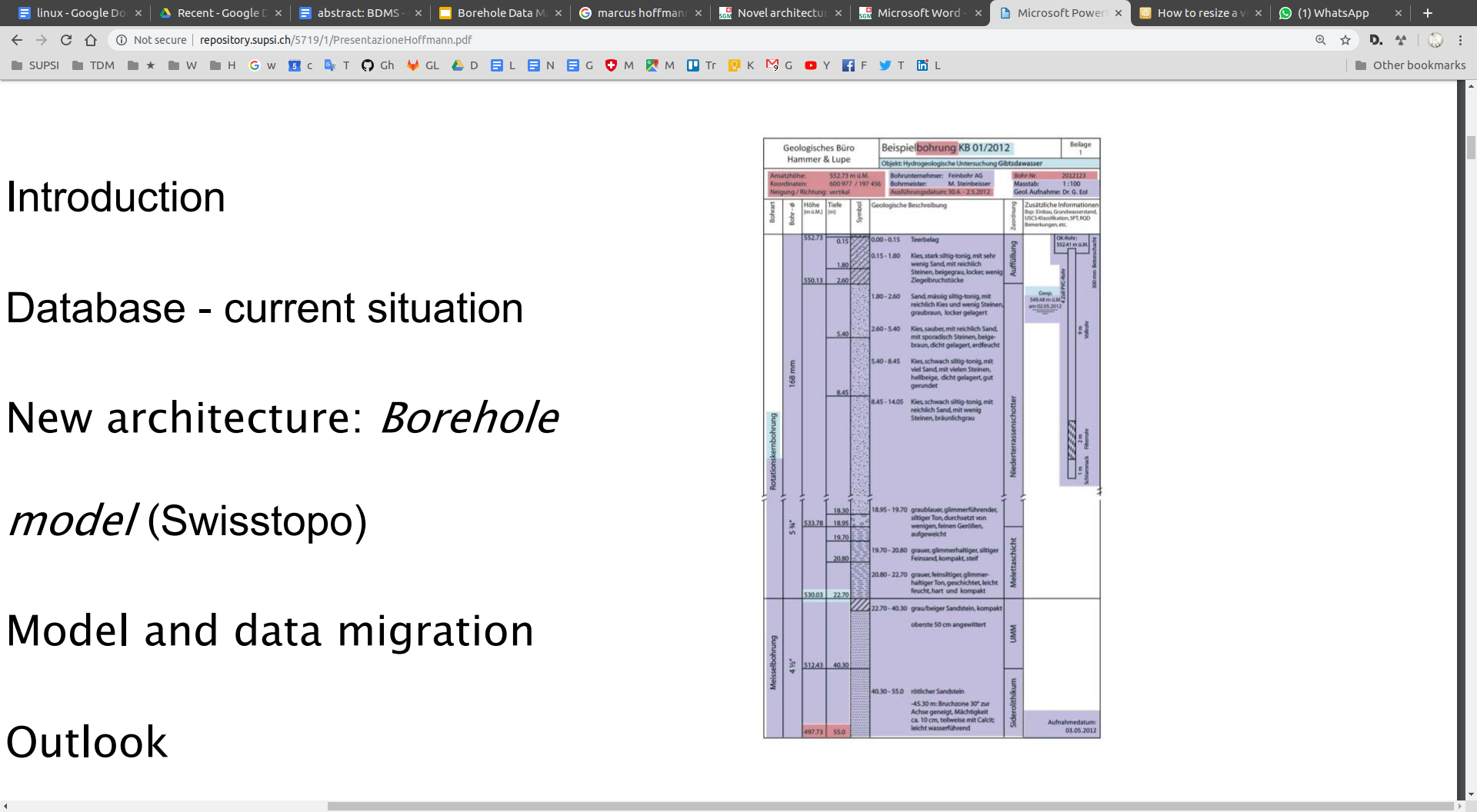 The importance of shallow underground
The uppermost 500 metres below the ground that are the most widely used today.
Approximately 90 percent of all underground activities.
Borehole data reveal the sequence of the geological layers at a specific location.
Thanks to the available comprehensive geological data from the surface, it is possible to obtain an overview of the geological conditions throughout theentire country.
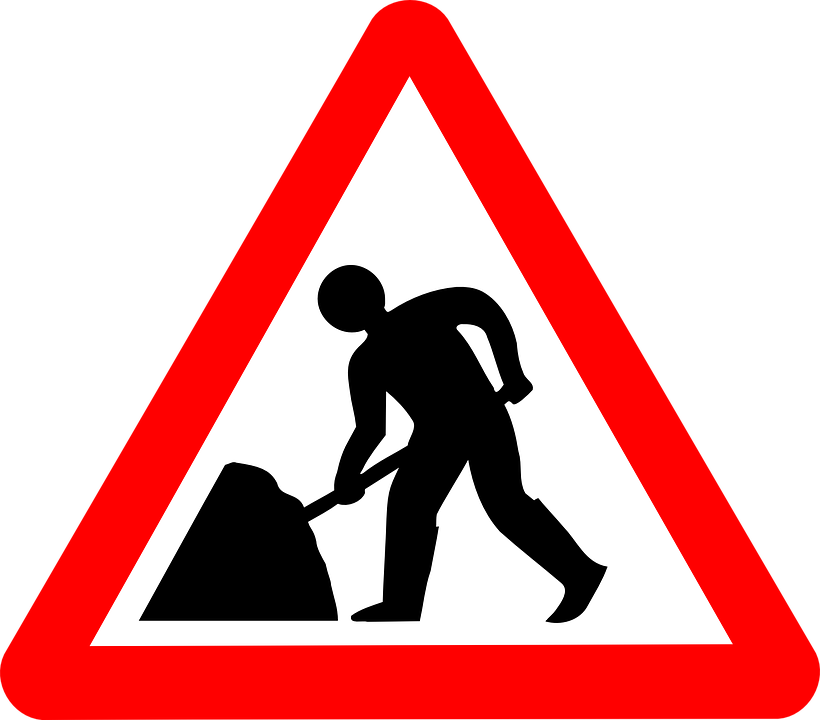 construction
extraction of drinking water
mineral resources
installation of geothermal probes
etc.
https://www.swisstopo.admin.ch
[Speaker Notes: construction work, extraction of drinking water and mineral resources, installation of geothermal probes, etc.]
Data handling: common practices
Static data
Most used approach:
Geologist produces static data reports that describe the stratigraphy and the related characteristics
Sometimes data are integrated into database
Rarely borehole data are stored following  standards
Databases
Standards
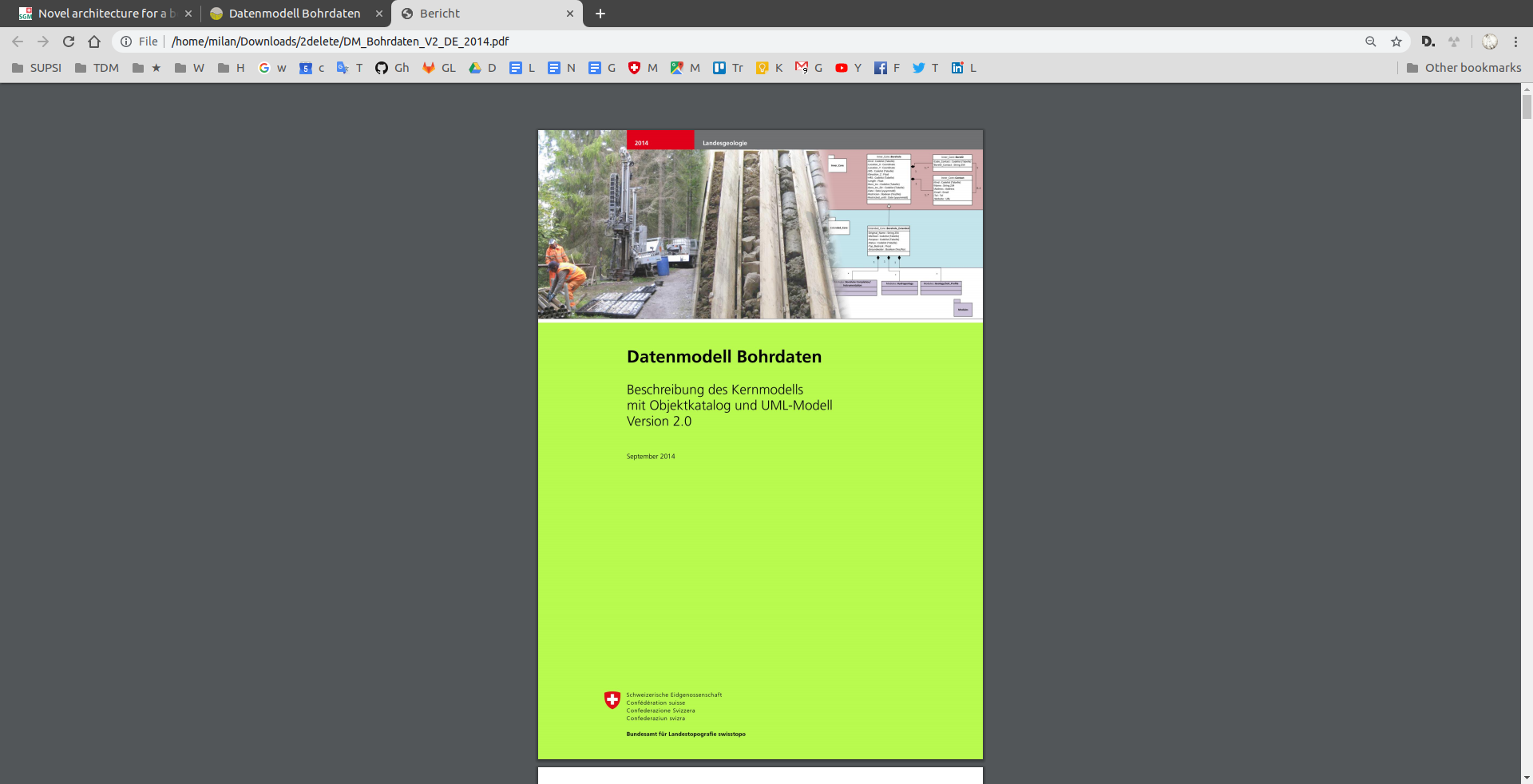 The Federal Borehole Data Model
Benefits:
The focus is on the exchange, the usage and quality of the data
Data harmonization
level of detail
precise definitions
relationships and dependencies among the data
Common language between stakeholders
https://www.geologieportal.ch/en/
The first web application standard compliant
In 2018 Swisstopo financed SUPSI the development of a new Web Application to manage and exchange Borehole data with an Open Source License.
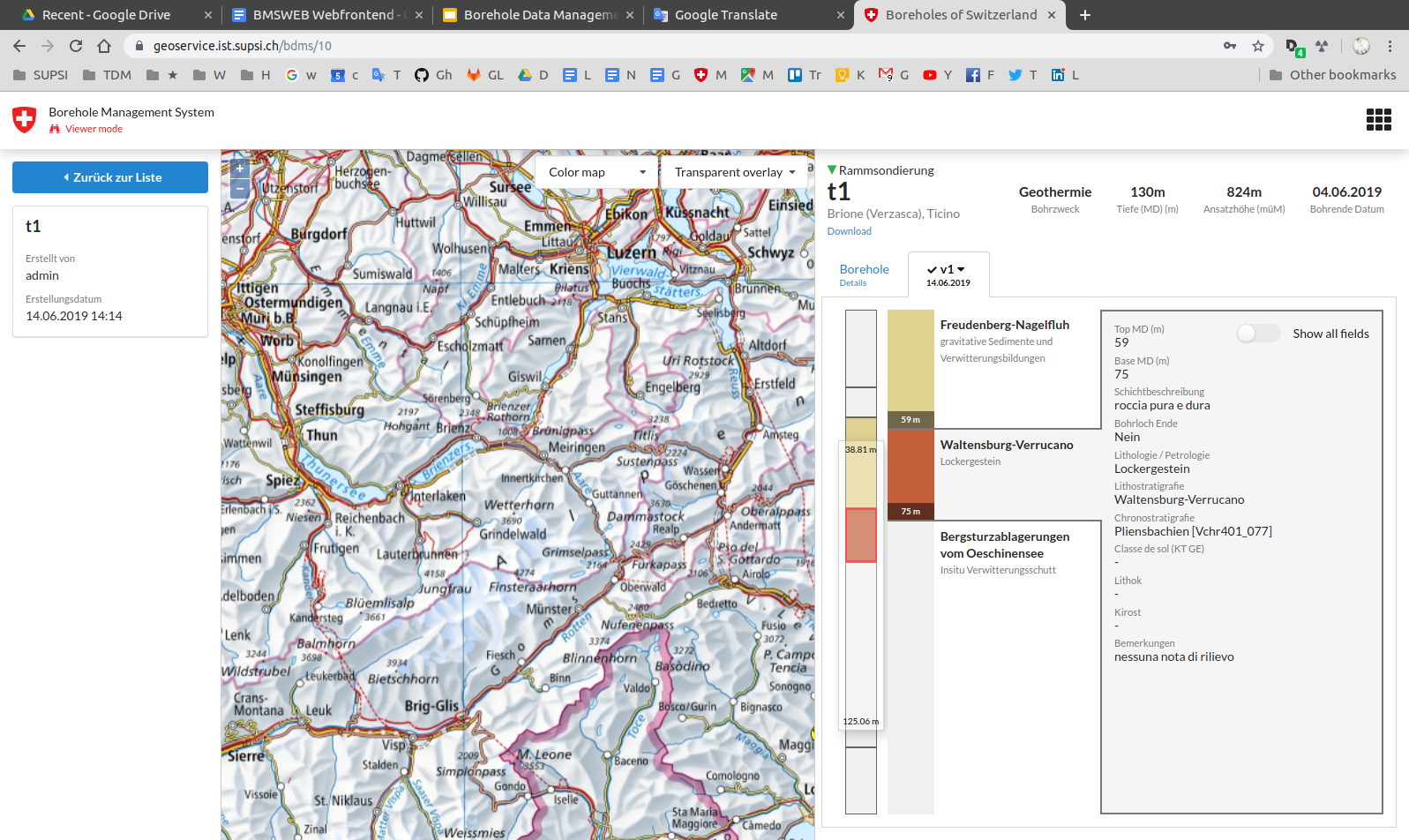 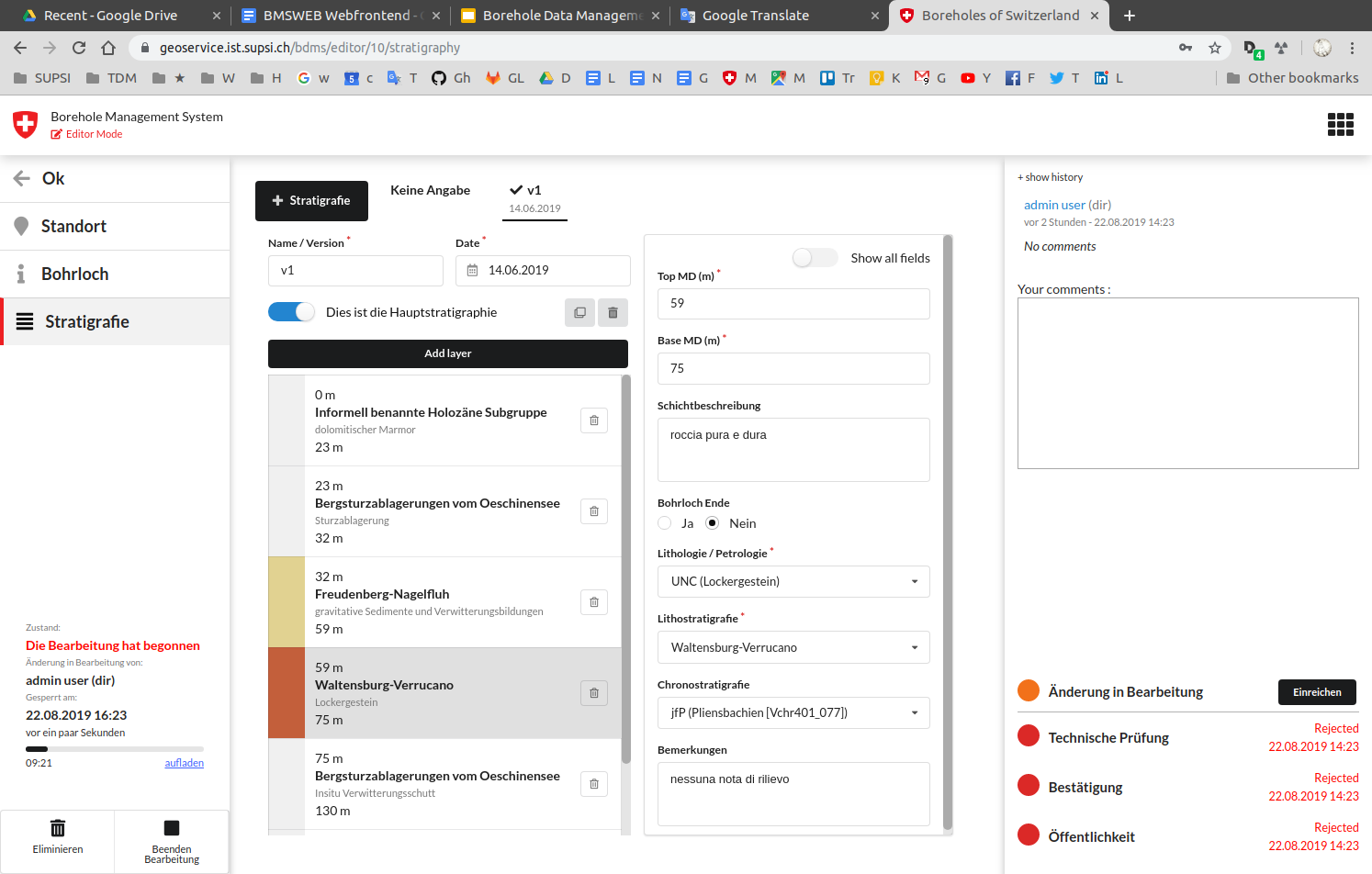 Borehole Data Management System

~ A modular architecture ~
There are three main modules
3
2
1
System Architecture: Web Service
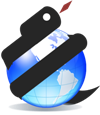 Python Shapefile Library
PyShp
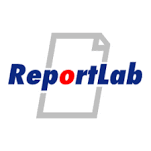 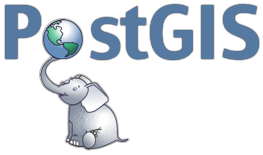 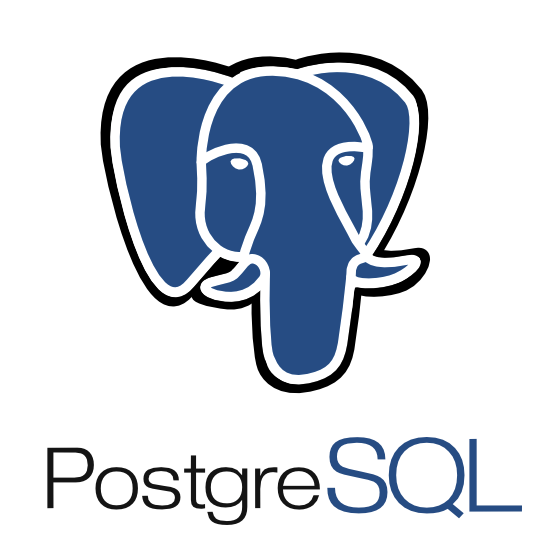 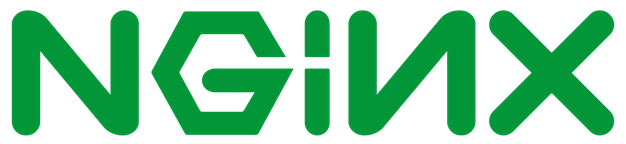 BDMS Web Service

- Python 3.7- User authentication and  authorization- JSON API: modify, search and  display- Reusable as a Python module- Multilanguage
1
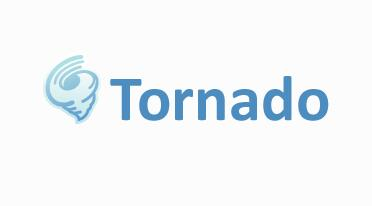 System Architecture: JavaScript API
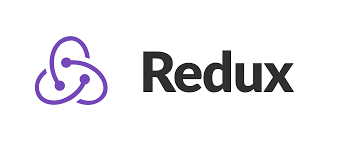 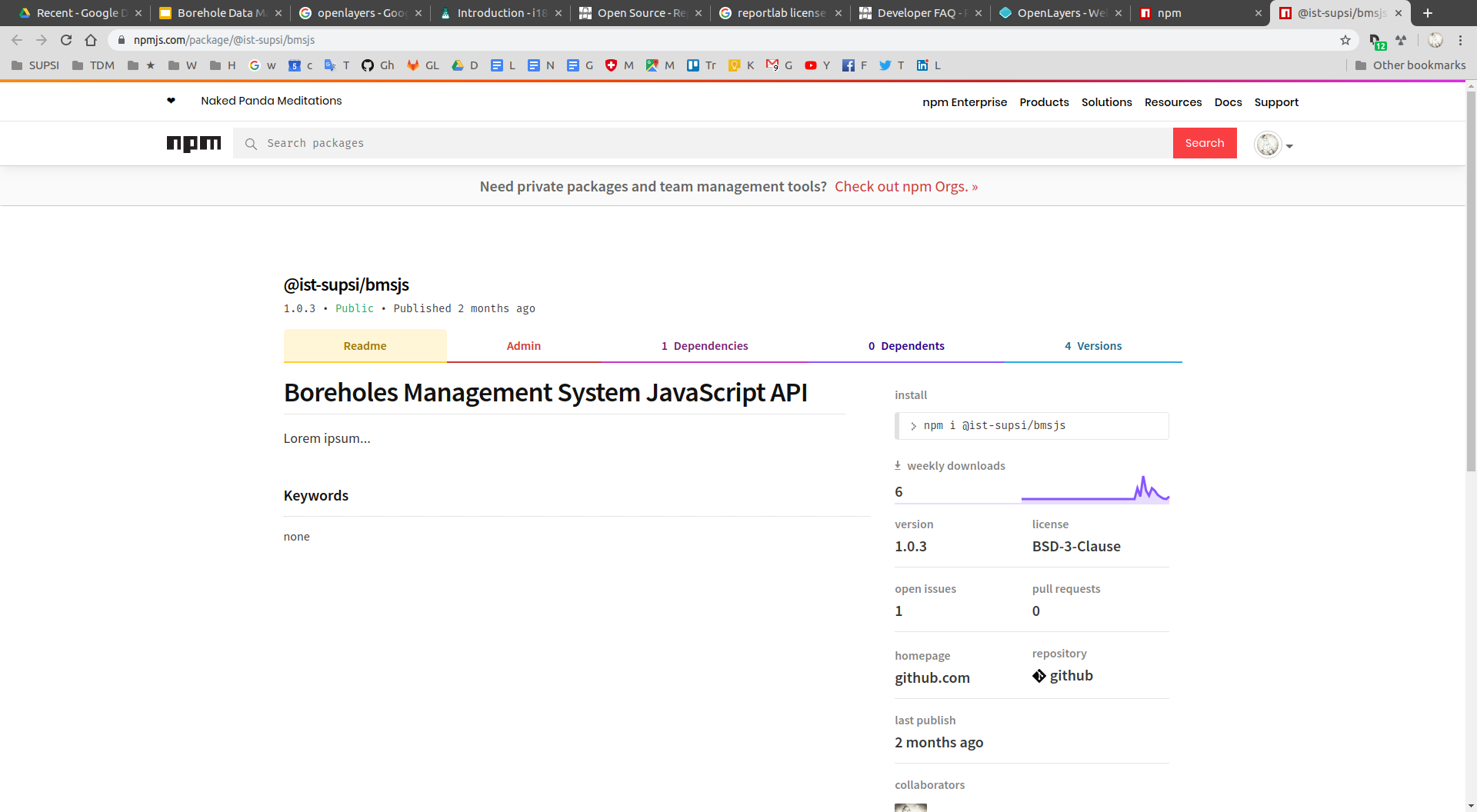 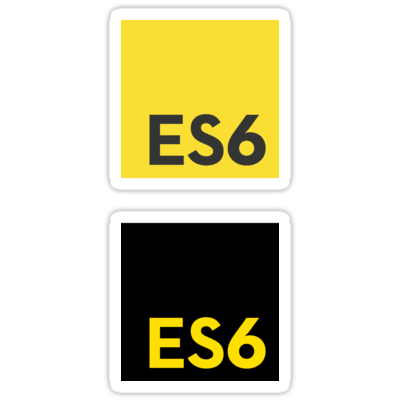 BDMS JavaScript API

A JavaScript Library implementing the communication with  BDMS Server API
Packaged as NPM package
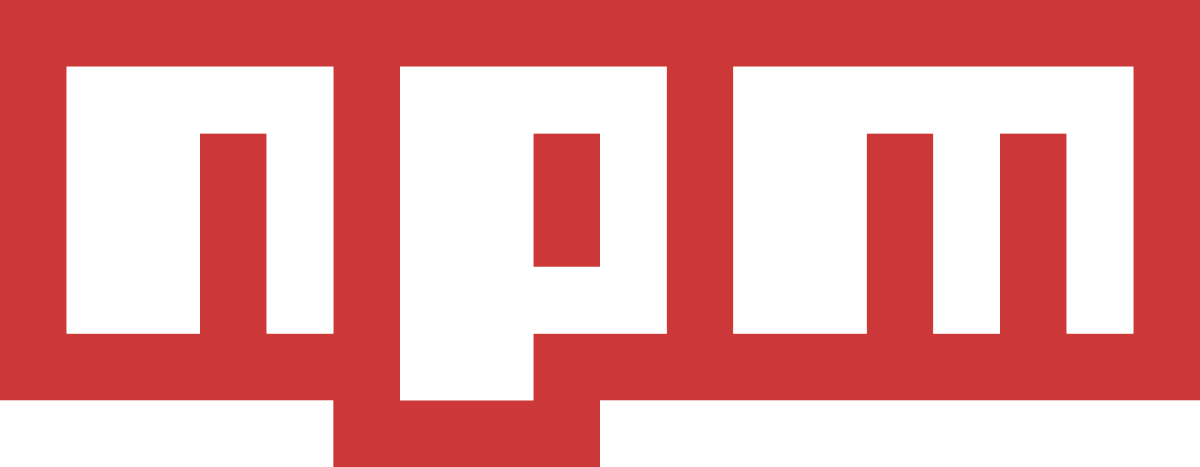 2
BDMS Web Service

- Python 3.7- User authentication and  authorization- JSON API: modify, search and  display- Reusable as a Python module- Multilanguage
1
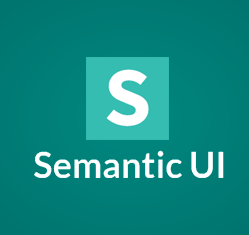 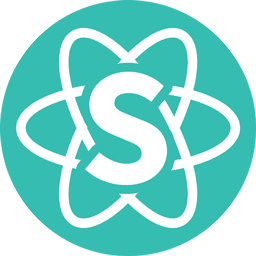 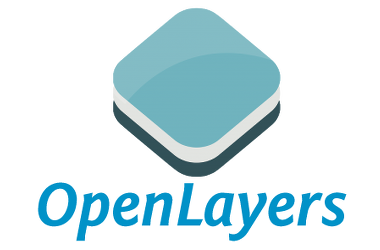 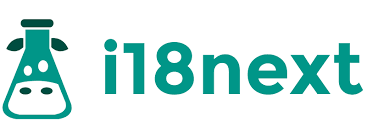 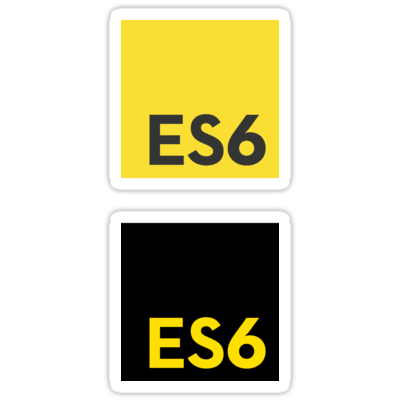 System Architecture:User Interface
BDMS User Interface

ReactJS single page user interface
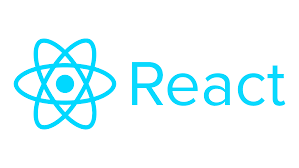 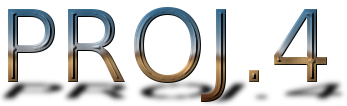 3
BDMS JavaScript API

A JavaScript Library implementing the BDMS Server API
Packaged as NPM package
2
BDMS Web Service

- Python 3.7- User authentication and  authorization- JSON API: modify, search and  display- Reusable as a Python module- Multilanguage
1
System Architecture: ready for the cloud
BDMS User Interface

ReactJS single page user interface
3
3
BDMS JavaScript API

A JavaScript Library implementing the BDMS Server API
Packaged as NPM package
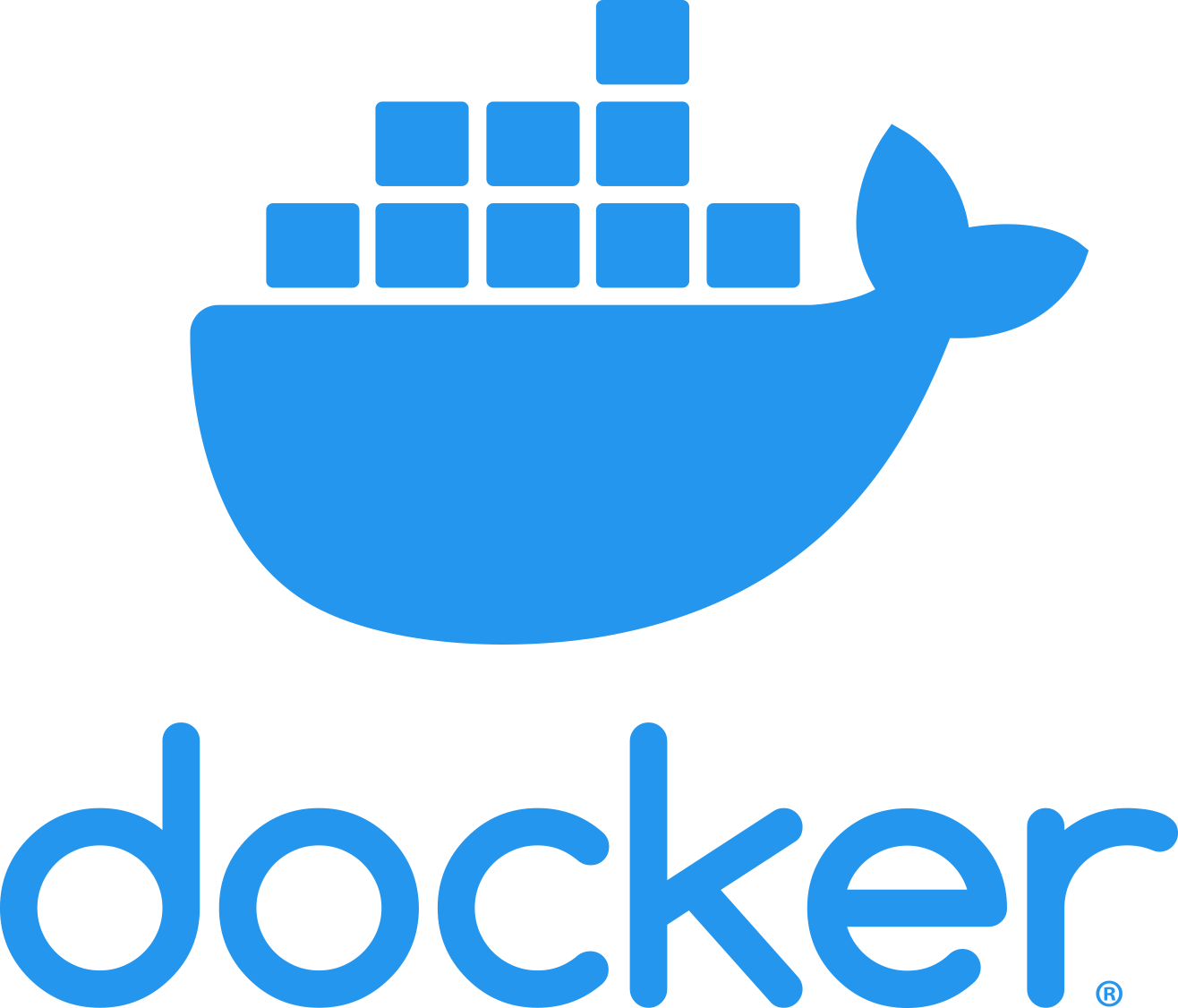 2
BDMS Web Service

- Python 3.7- User authentication and  authorization- JSON API: modify, search and  display- Reusable as a Python module- Multilanguage
1
Borehole Data Management System
~ How it works ~
Two modes
Viewer mode (read only)
Offering access to allthe published data
Editor mode
Create new borehole metadata through the quality control process
EDITOR MODE
Insert new borehole metadata
Validate and check the quality
Publish to viewers
VIEWER MODE
Explore with an interactive map,
Search data with attributes filtering
Export selected borehole data & metadata in PDF, CSV and/or Shapefile
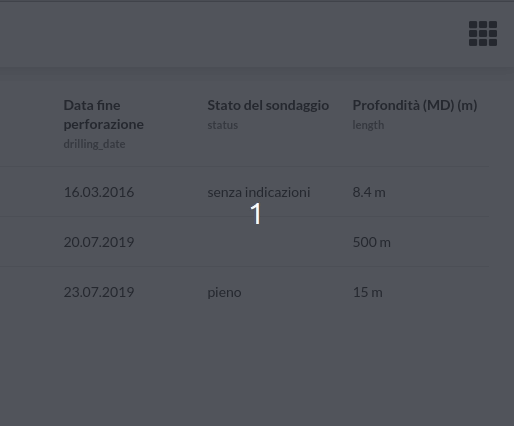 Quality control process
Roles:
Data producer (EDITOR)
Data controller (CONTROLLER)
Data validator (VALIDATOR)
System administrator (PUBLISHER)
Data production
Request for a verification
Data control
Request for a verification
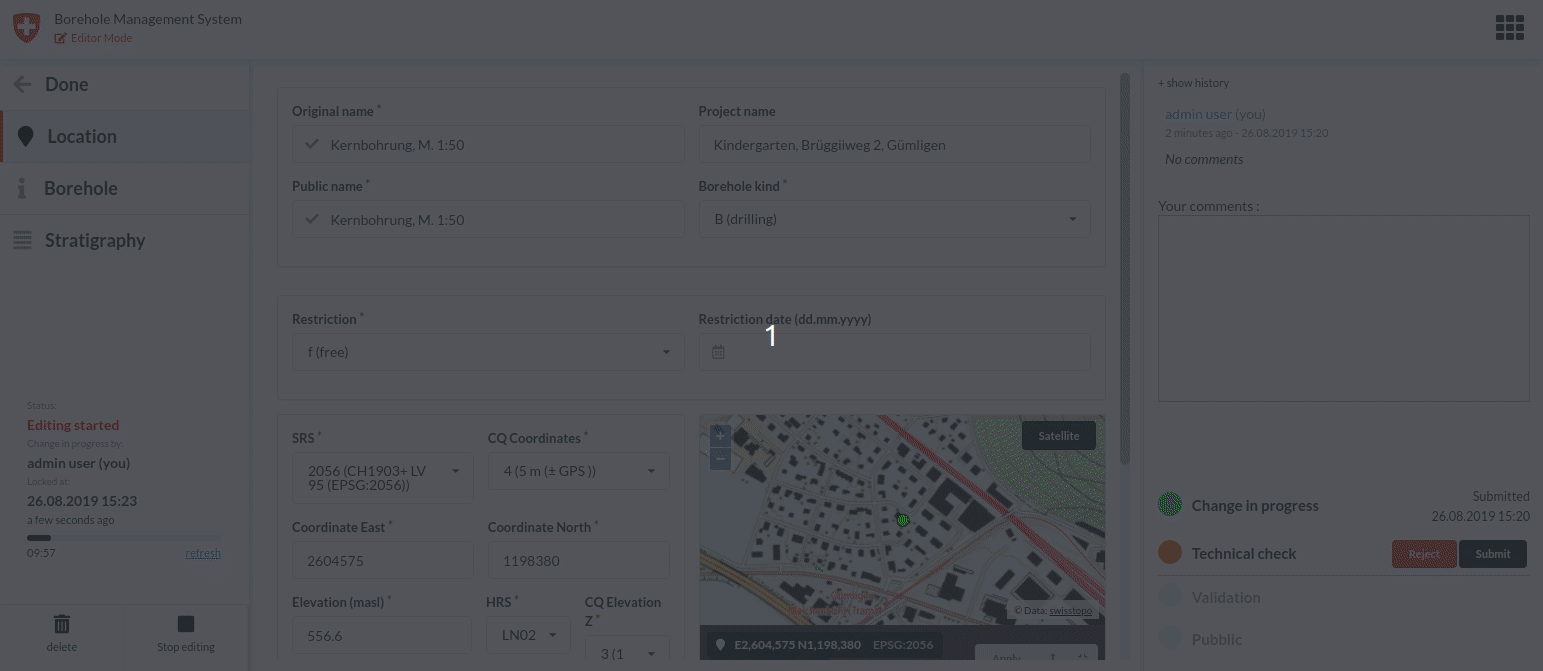 Data validation
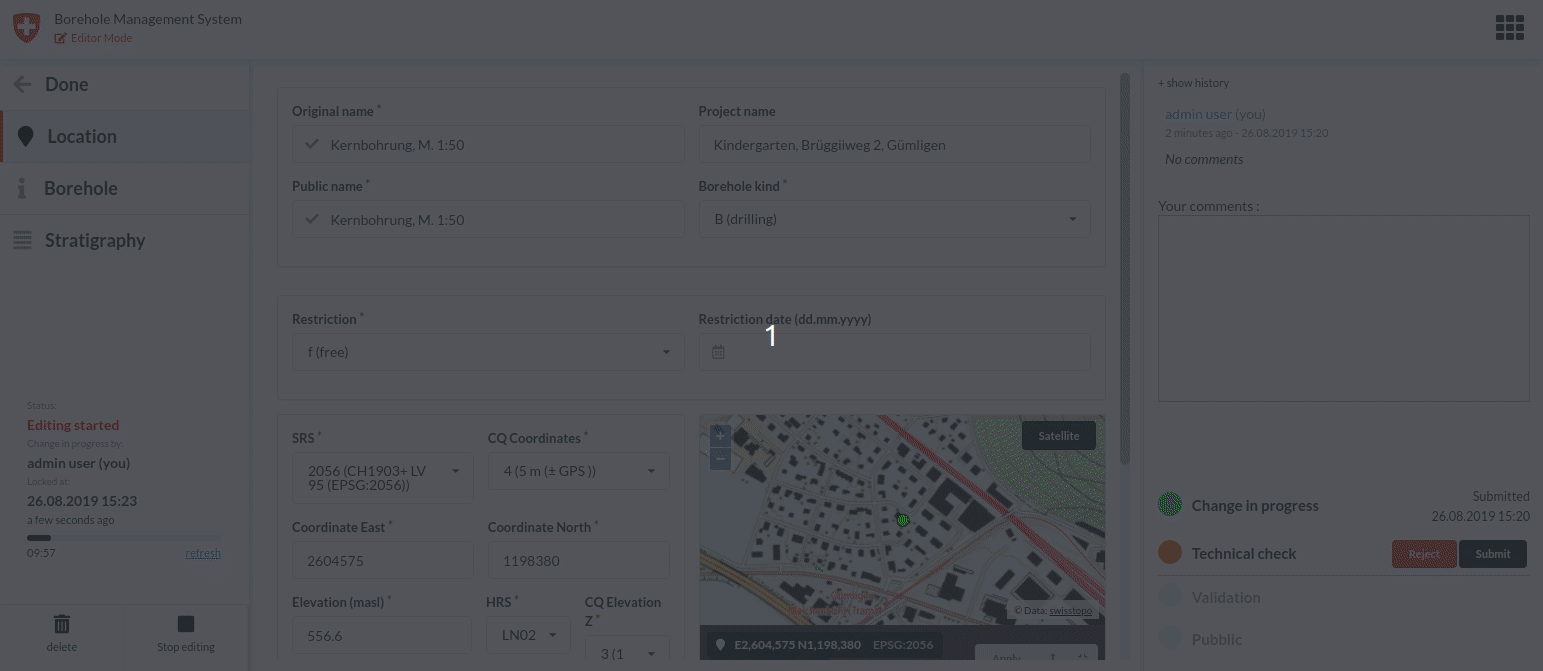 Publication
Data status
Data production
Three different statuses:
Data production: borehole data that are inside of the quality control process.
Validated: all the data that are valid but not yet published (or will not be published).
Published: all the borehole data that have passed the quality control process and are available to the viewers.
Validated
Published
PUBLISHER
Workgroups
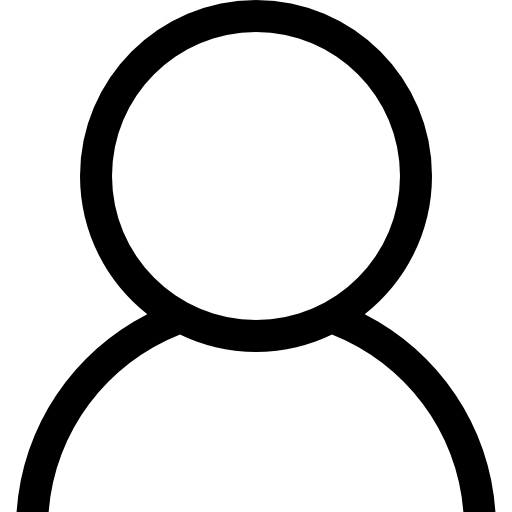 PUBLISHER
A user can belong to one or more workgroups.
A user can have different roles in different workgroups
Users from one workgroup cannot interact with data belonging to otherworkgroups
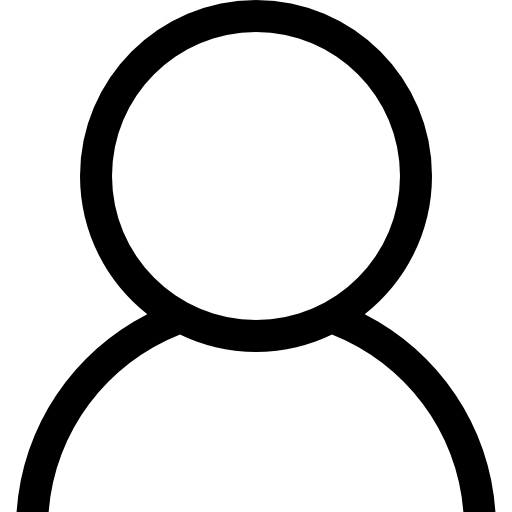 W2
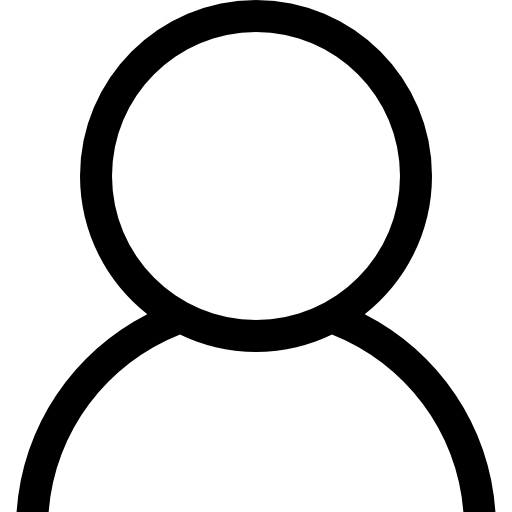 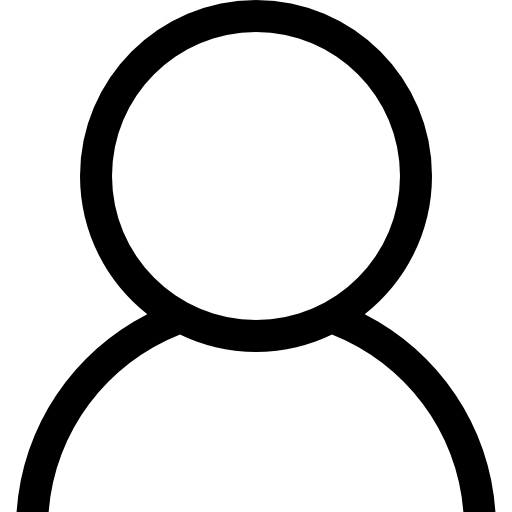 W1
VALIDATOR
EDITOR
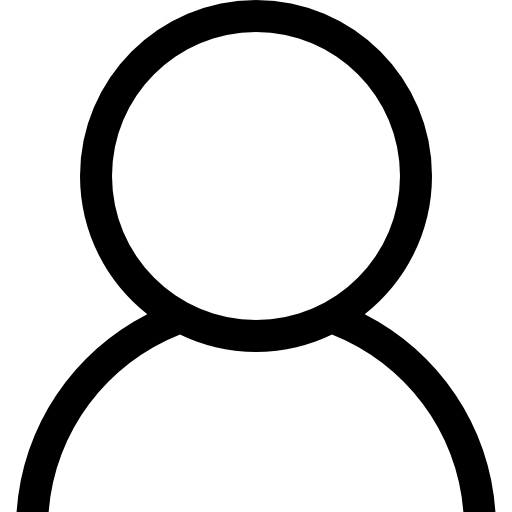 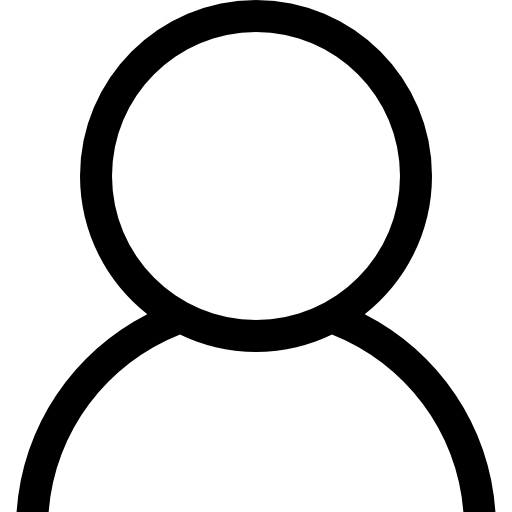 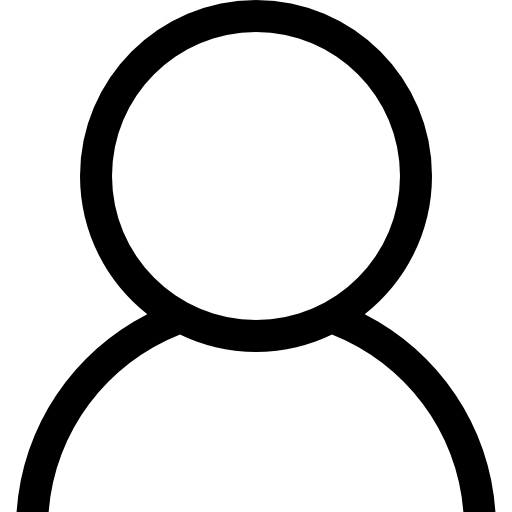 VALIDATOR
EDITOR
CONTROLLER
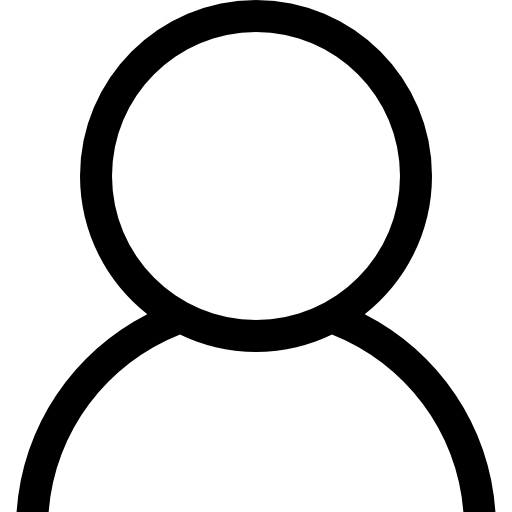 CONTROLLER
Data Access Control
Editing
Editing
Editing
Workgroup 1
workspace
Workgroup 2
workspace
Workgroup N
workspace
Validated
Validated
Validated
Published
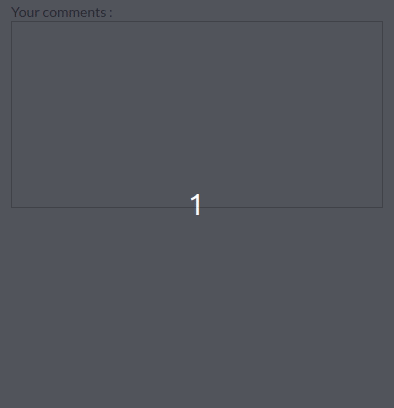 Please check the @Restriction date
Validation and comments
During the quality check process, users can add comments, nominating form fields so that editors can visually see which fields are wrong.
I’ve checked, set it to 2019-08-30
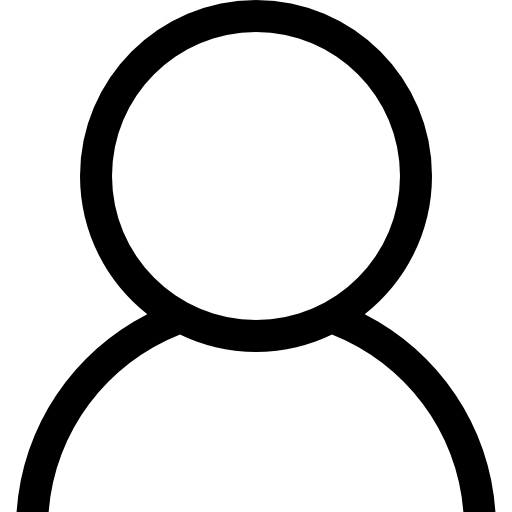 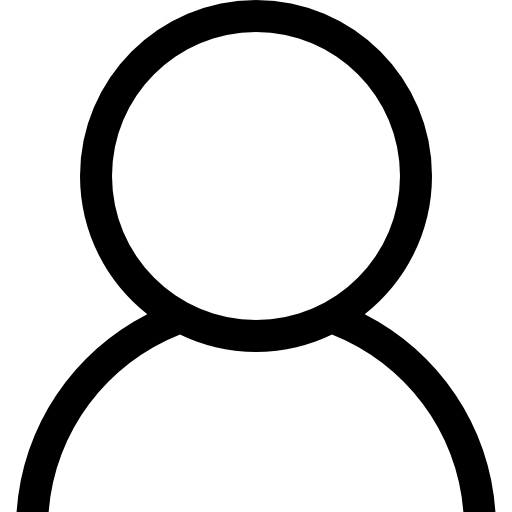 EDITOR
EDITOR
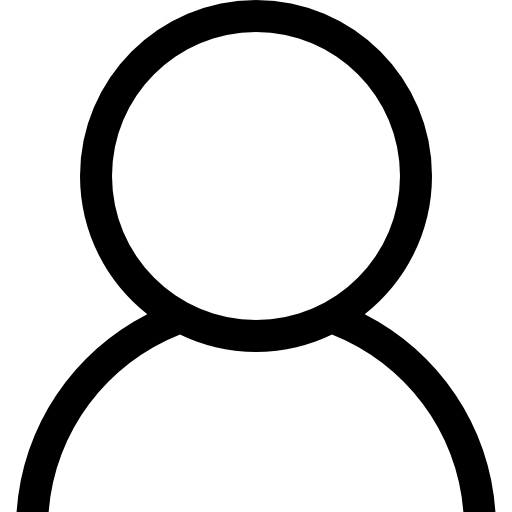 Thanks, done!
CONTROLLER
Publication
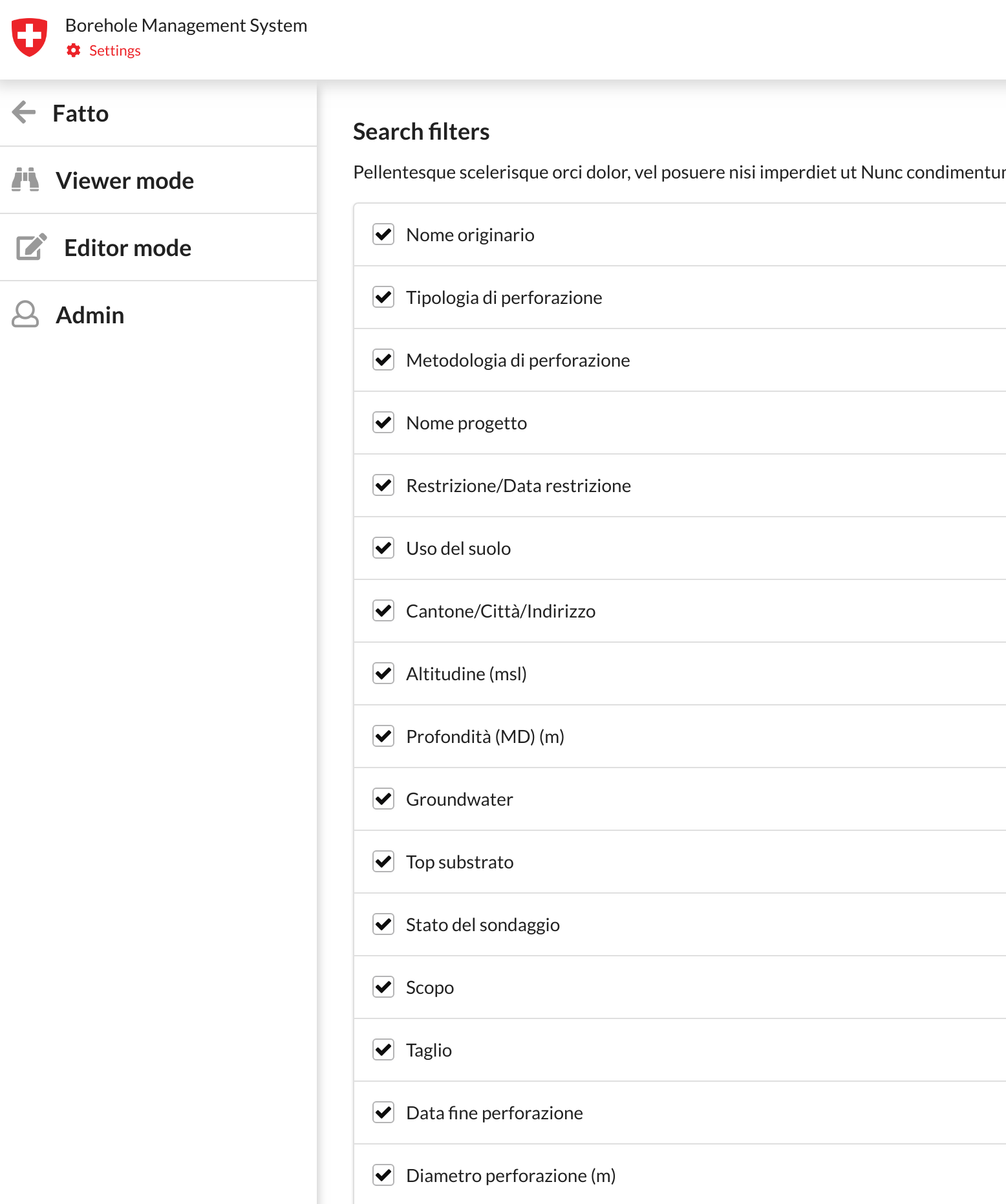 High Degree of Customization
Select field to be used as filters
Define visible fields
Select search filters
Choose between 6 display modes
Add external WMS overlays
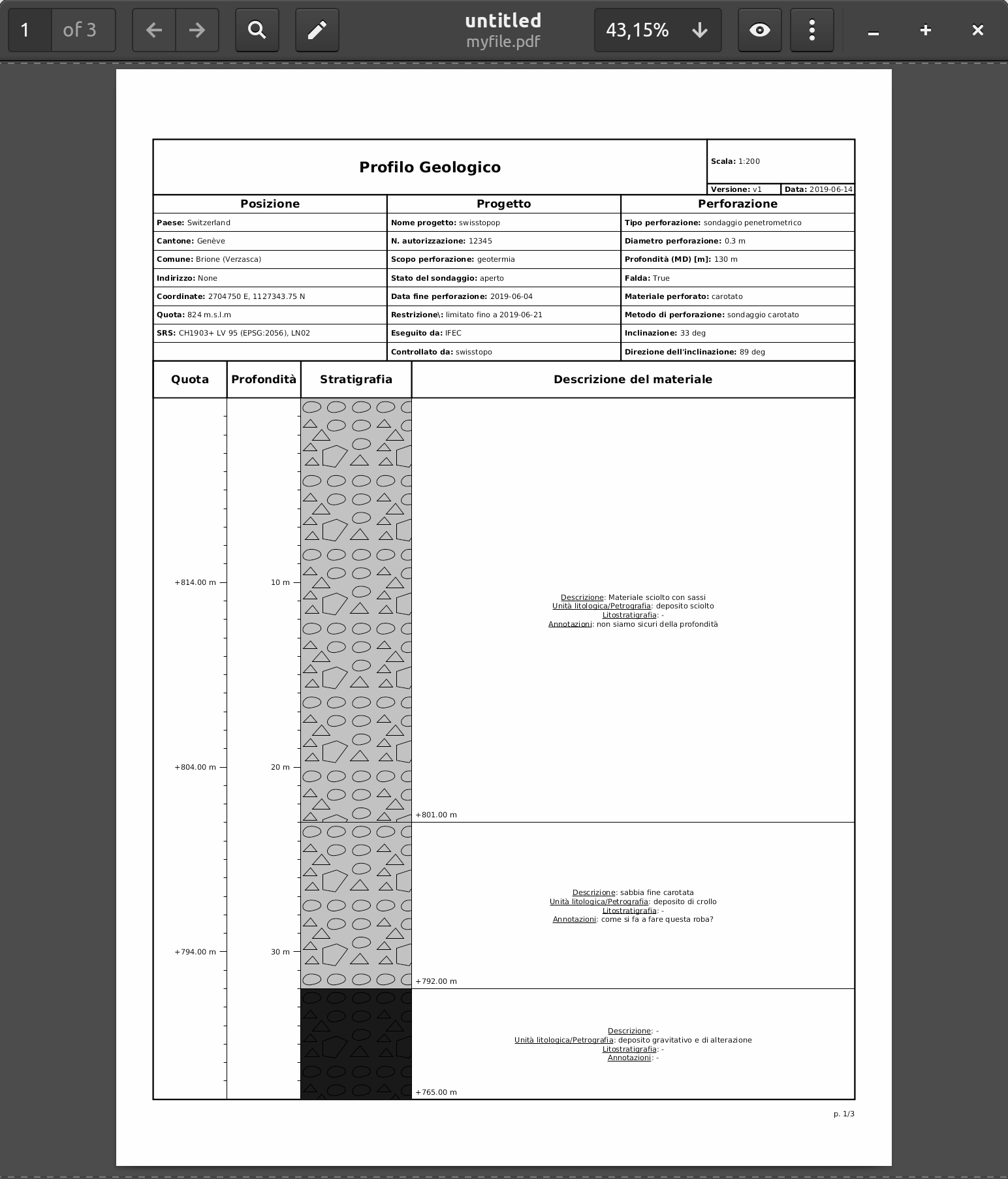 Export data as:
Select Boreholes and download:
ShapeFile
CSV
PDF
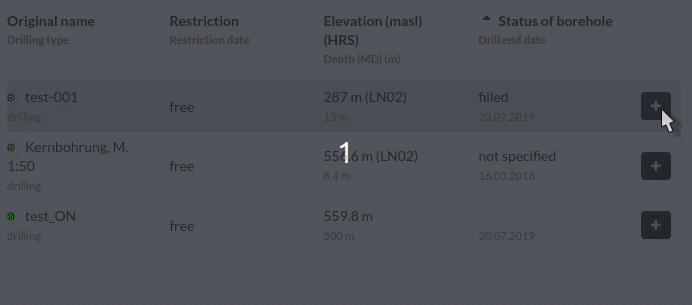 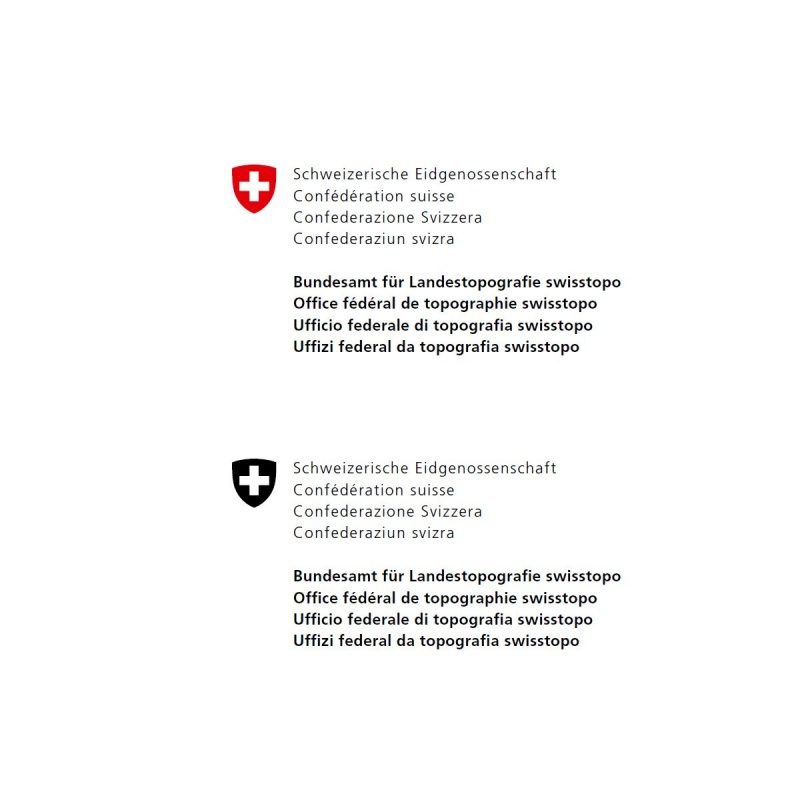 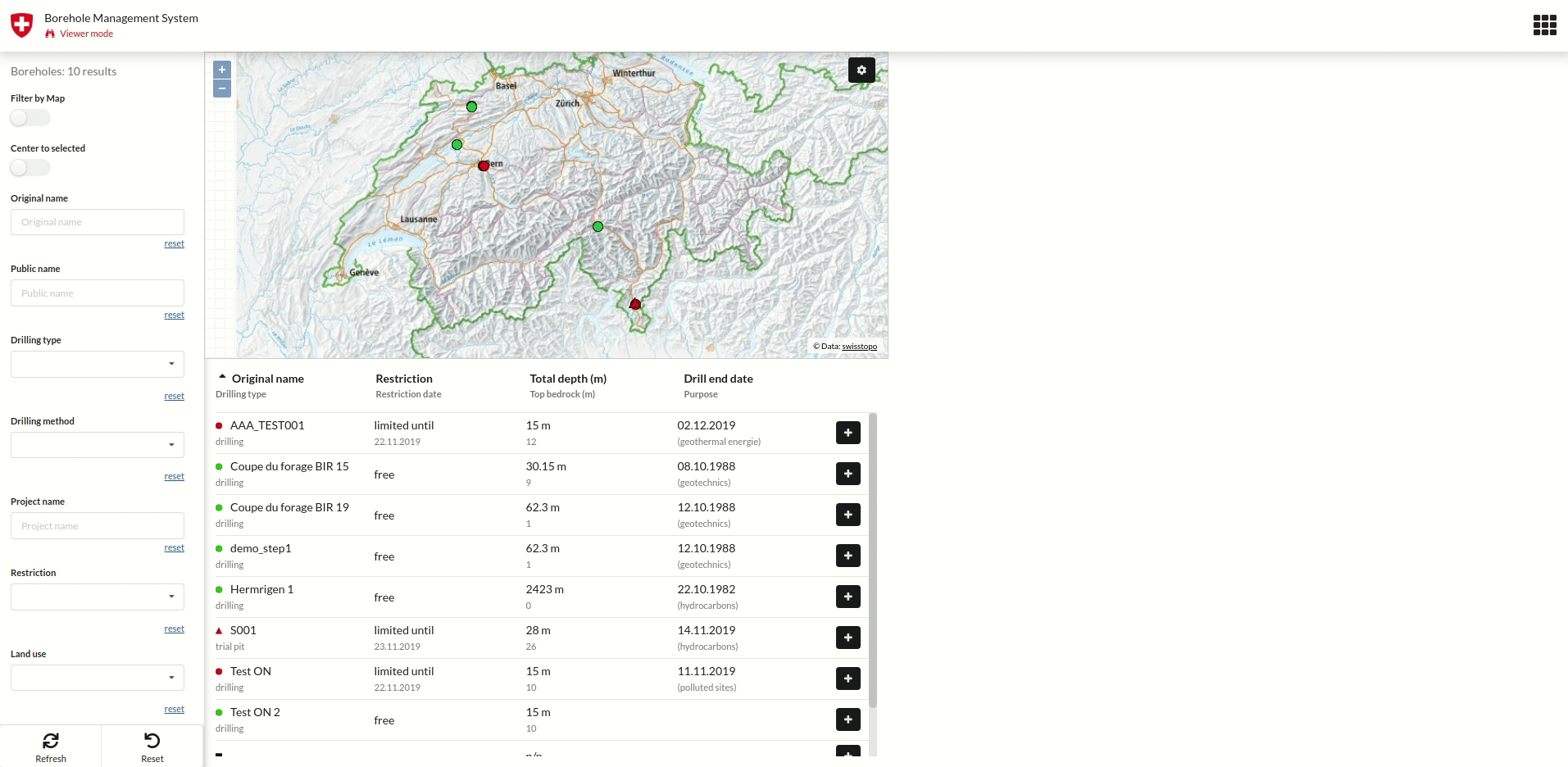 Thanks for your attention
Special thanksto Swisstopofor financingthis project
Source code:
BDMS Servicehttps://github.com/geoadmin/service-bdmsBDMS JS APIhttps://github.com/geoadmin/js-bdmsBDMS UIhttps://github.com/geoadmin/web-bdms
Documentation and DEMO:https://geoservice.ist.supsi.ch/docs/bdms
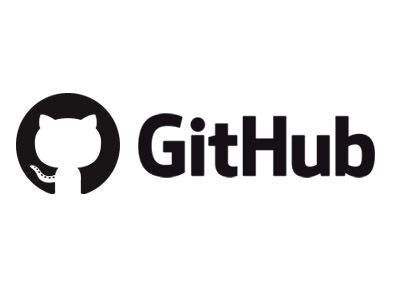 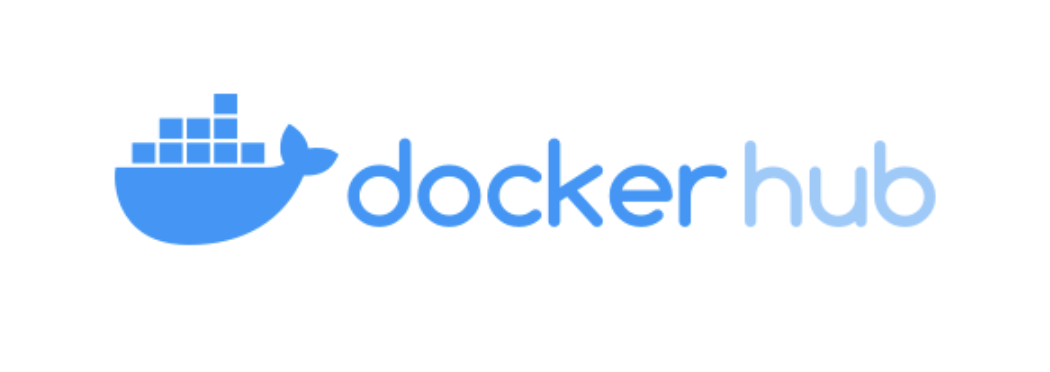 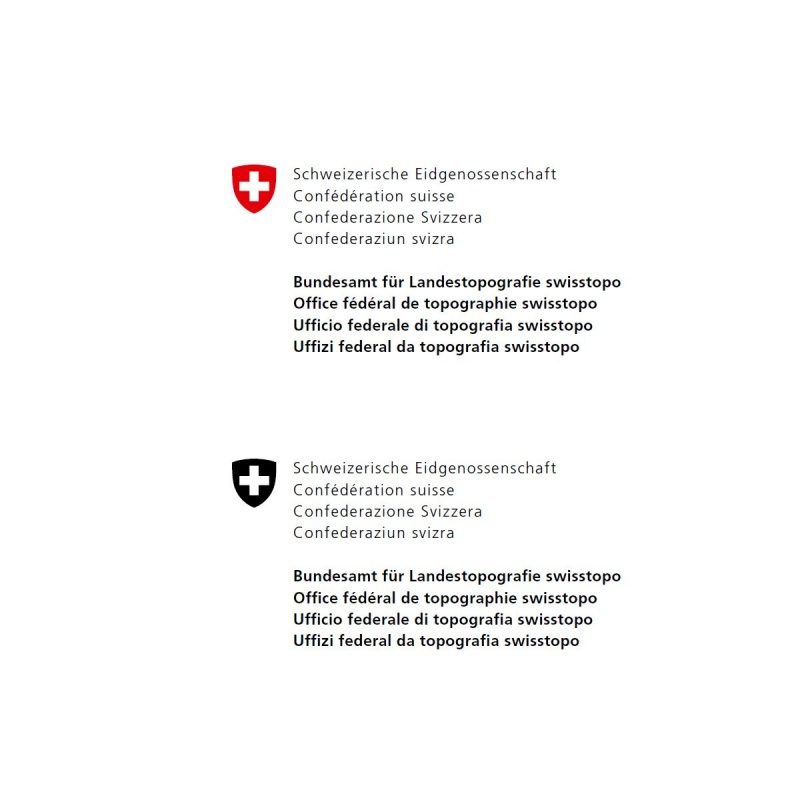 Thanks for your attention
Special thanksto Swisstopofor financingthis project
Source code:
BDMS Servicehttps://github.com/geoadmin/service-bdmsBDMS JS APIhttps://github.com/geoadmin/js-bdmsBDMS UIhttps://github.com/geoadmin/web-bdms
Documentation and DEMO:https://geoservice.ist.supsi.ch/docs/bdms
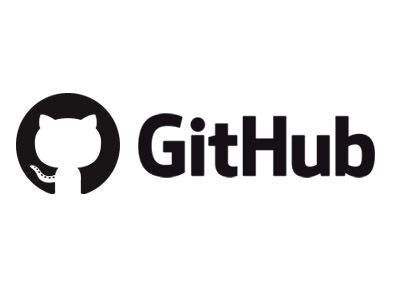 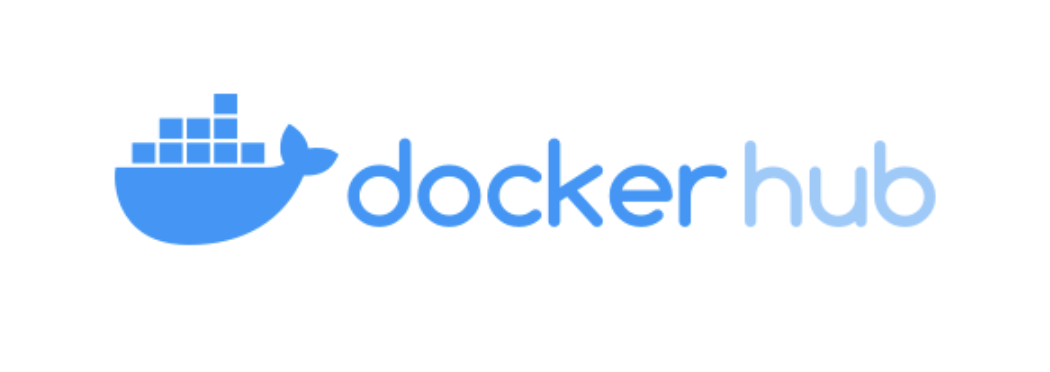 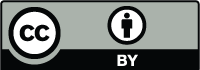